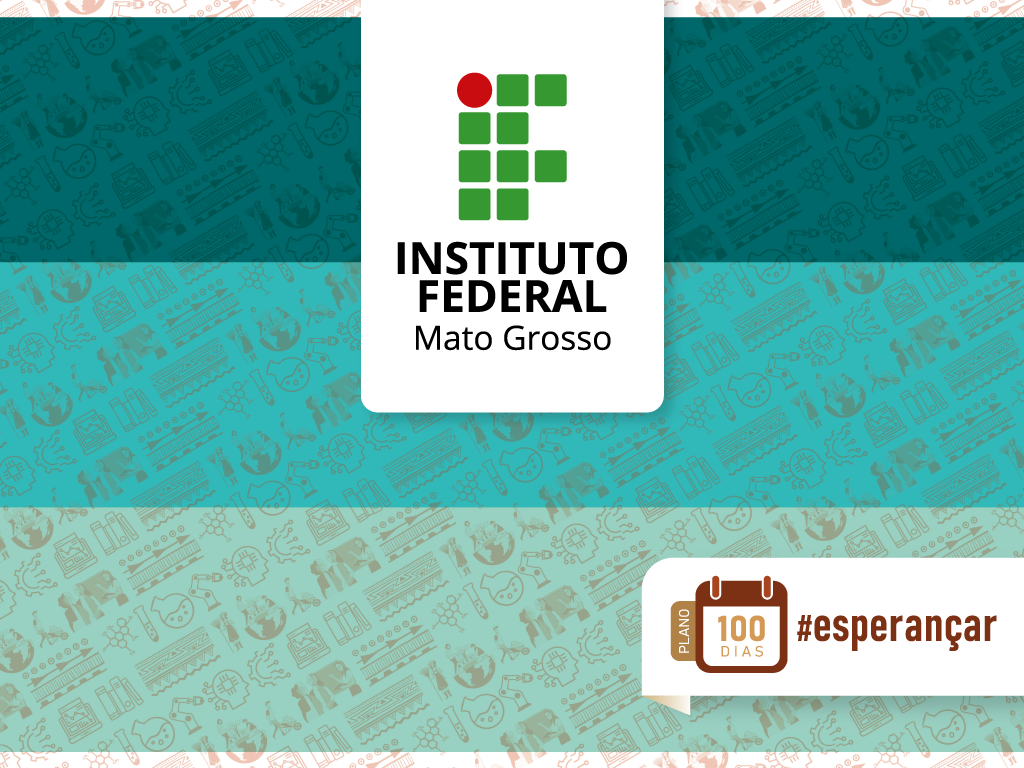 1
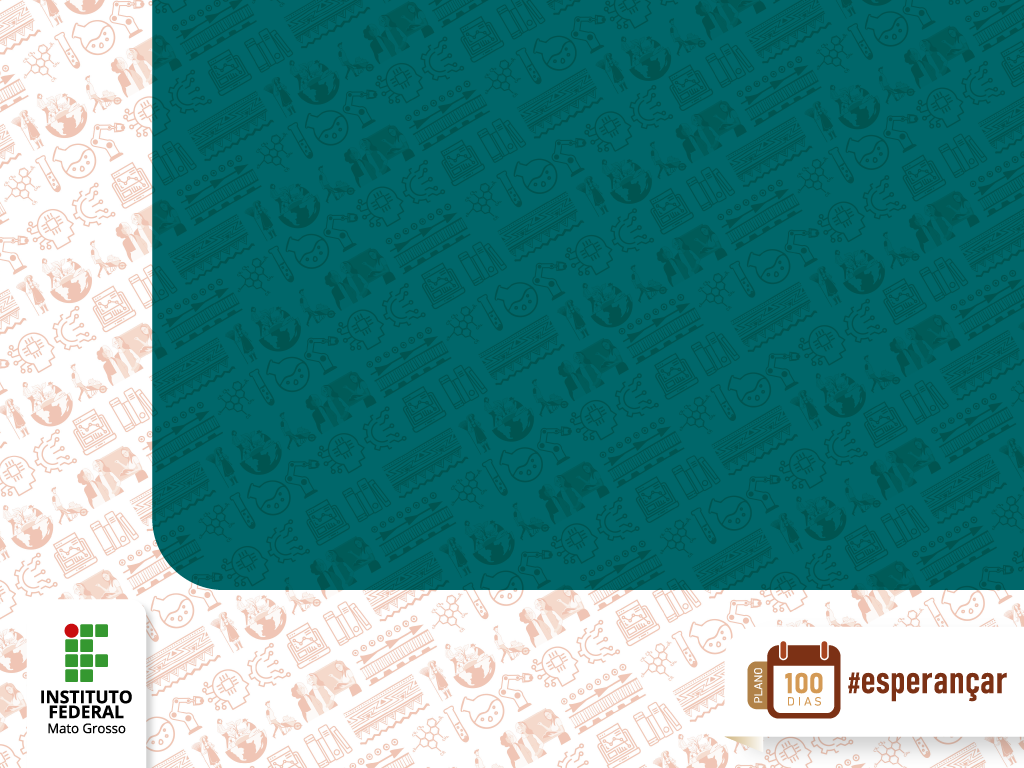 Oficina para as BANCAs DE HETEROIDENTIFICÃO
Prof. Lucas Café
Profª. Marilane Costa
2
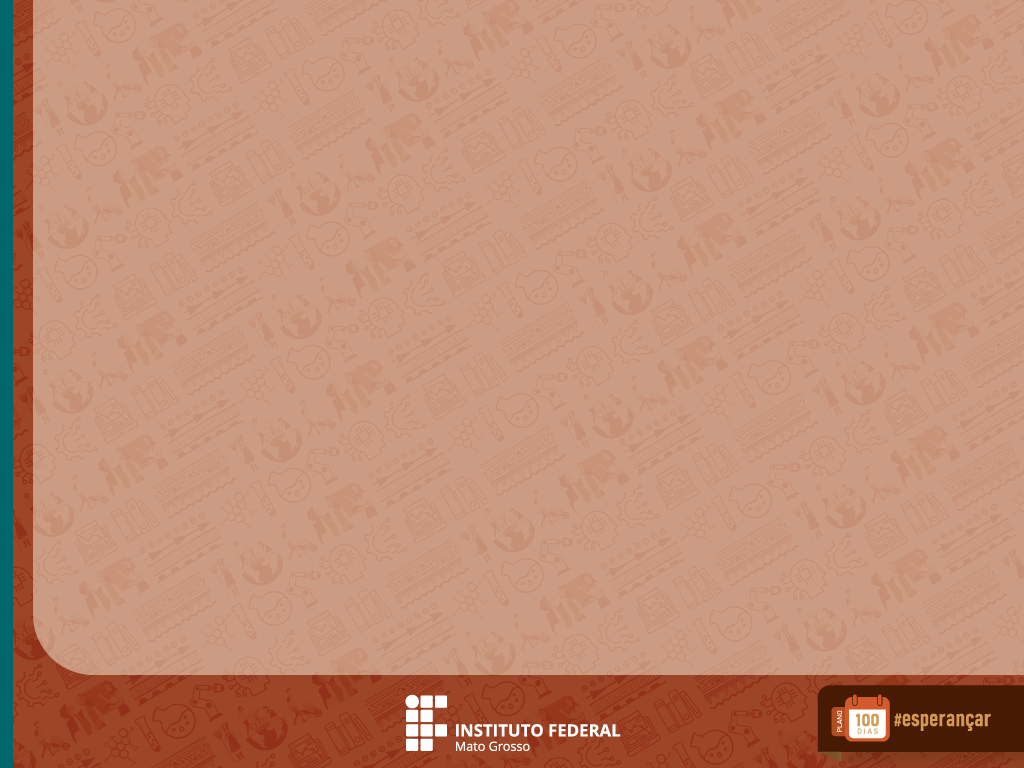 BANCAS DE HETEROIDENTIFICAÇÃO
As bancas de heteroidentificação tem uma importancia fundamental.
Elas são realizadas para promover a efetivação da política pública de inclusão racial. 
São ferramentas imprescindíveis para a implantação e implementação da política de ingresso de pessoas negras nas instituições públicas e no mercado de trabalho.
As bancas devem garantir que as pessoas aprovadas representem o grupo racial para qual a política pública foi feita. 
As bancas devem sempre pensar se a pessoa que está sendo aferida, de fato, representa, a partir de seus fenóticos, o público para qual a política pública foi criada.
3
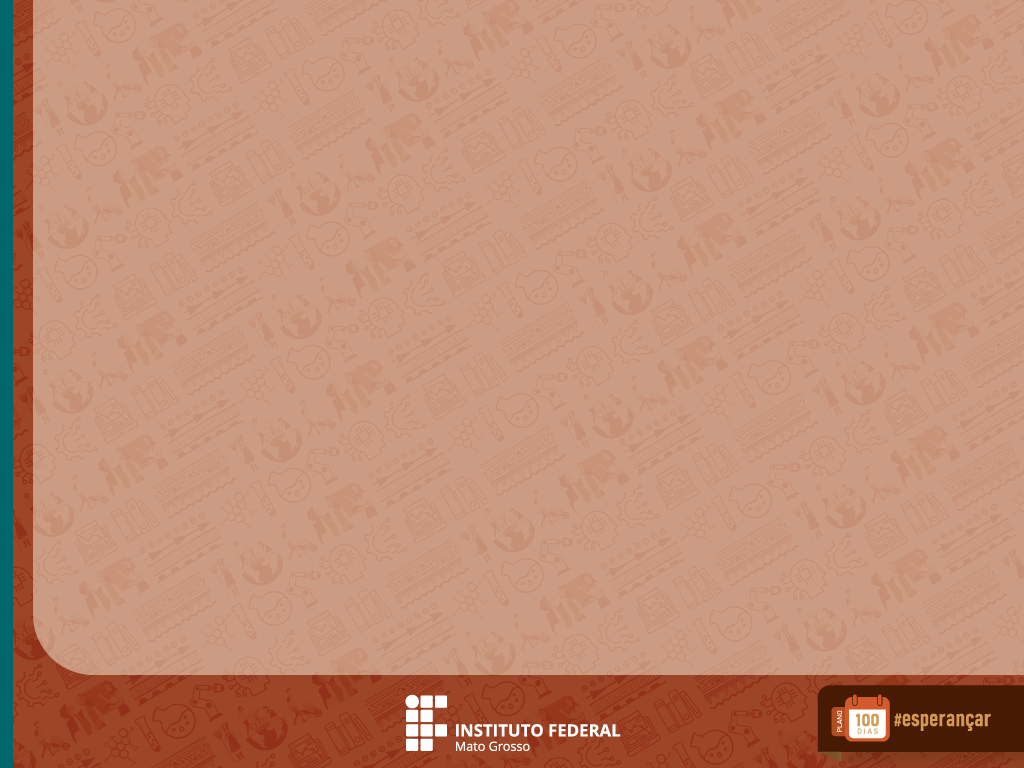 BANCAS DE HETEROIDENTIFICAÇÃO
As bancas de heteroidentificação, é importante destacar, têm um amplo respaldo legal, assegurado pelo arcabouço institucional, destacada por diversas instituições e operadores de direito.
O volume de fraudes, um crime tipificado pelo código penal como “falsidade ideológica”, é tamanha que coloca em xeque a efetividade da política pública. Todas as instituições de ensino que adotaram o sistema de reserva de vagas passaram pelo constrangimento das fraudes. 
Nesse contexto, as bancas de heteroidentificação são ferramentas imprescindíveis para a implantação e implementação da política de ingresso no ensino profissional, superior e no mercado de trabalho.
4
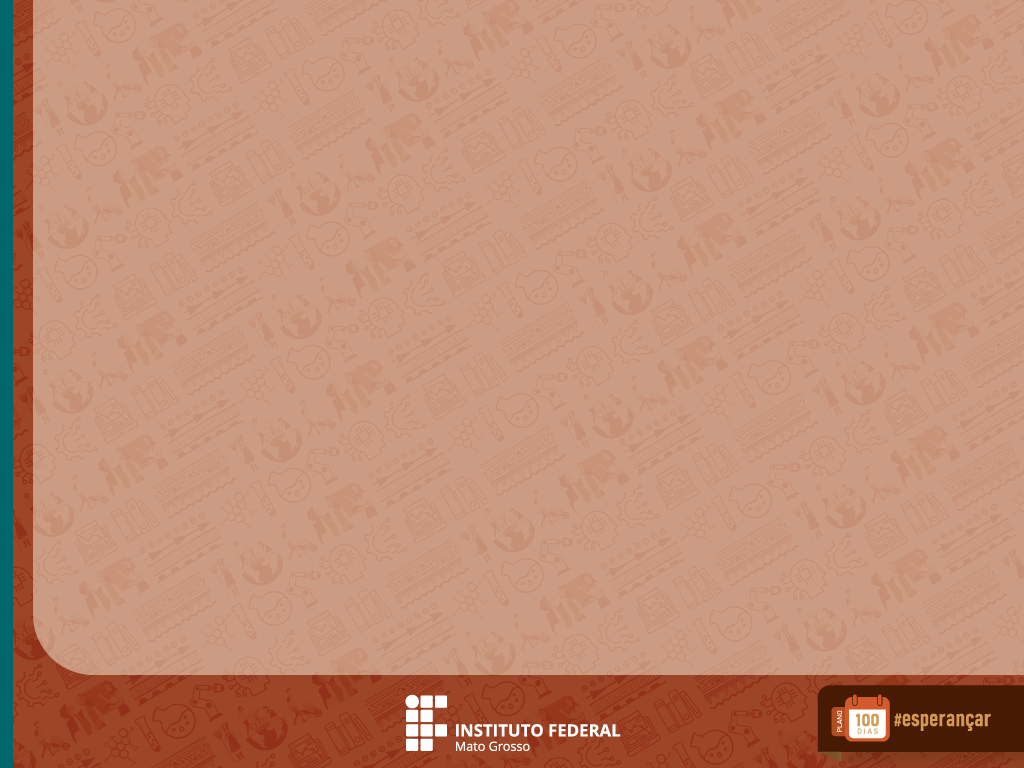 BANCAS DE HETEROIDENTIFICAÇÃO
Em suma, objetivo da heteroidentificação racial é garantir que os candidatos que ingressarem nas vagas reservadas para pessoas negras sejam realmente negras.
Com as bancas, diminui-se a possibilidade de fraudes, que, não raro, vem acontecendo.
Para reconhecer uma pessoa socialmente como negra as bancas de heteroidentificação utilizam o conceito de raça social, que é explicado pelo antropólogo Kabengele Munanga como uma categoria construída a partir das diferenças fenotípicas como a cor da pele, o tipo do cabelo e outros critérios morfológicos que denotem o indivíduo como afro-brasileiro.
5
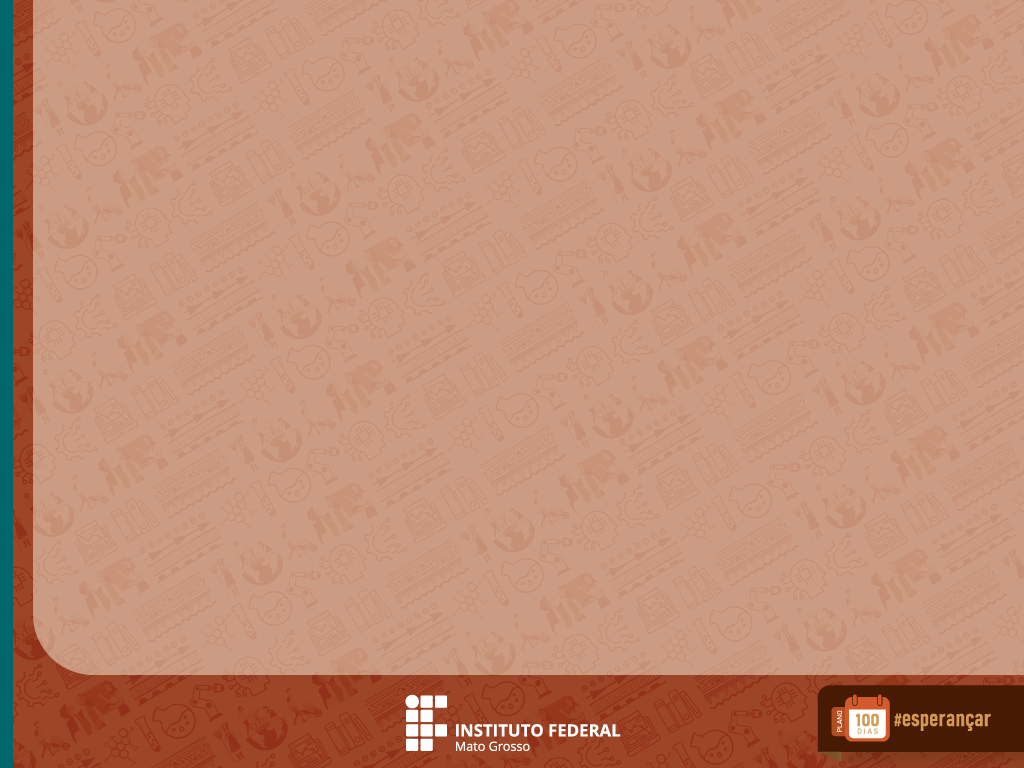 BANCAS DE HETEROIDENTIFICAÇÃO
Em suma, objetivo da heteroidentificação racial é garantir que os candidatos que ingressarem nas vagas reservadas para pessoas negras sejam realmente negras.
Com as bancas, diminui-se a possibilidade de fraudes, que, não raro, vem acontecendo.
Para reconhecer uma pessoa socialmente como negra as bancas de heteroidentificação utilizam o conceito de raça social, que é explicado pelo antropólogo Kabengele Munanga como uma categoria construída a partir das diferenças fenotípicas como a cor da pele, o tipo do cabelo e outros critérios morfológicos que denotem o indivíduo como afro-brasileiro.
6
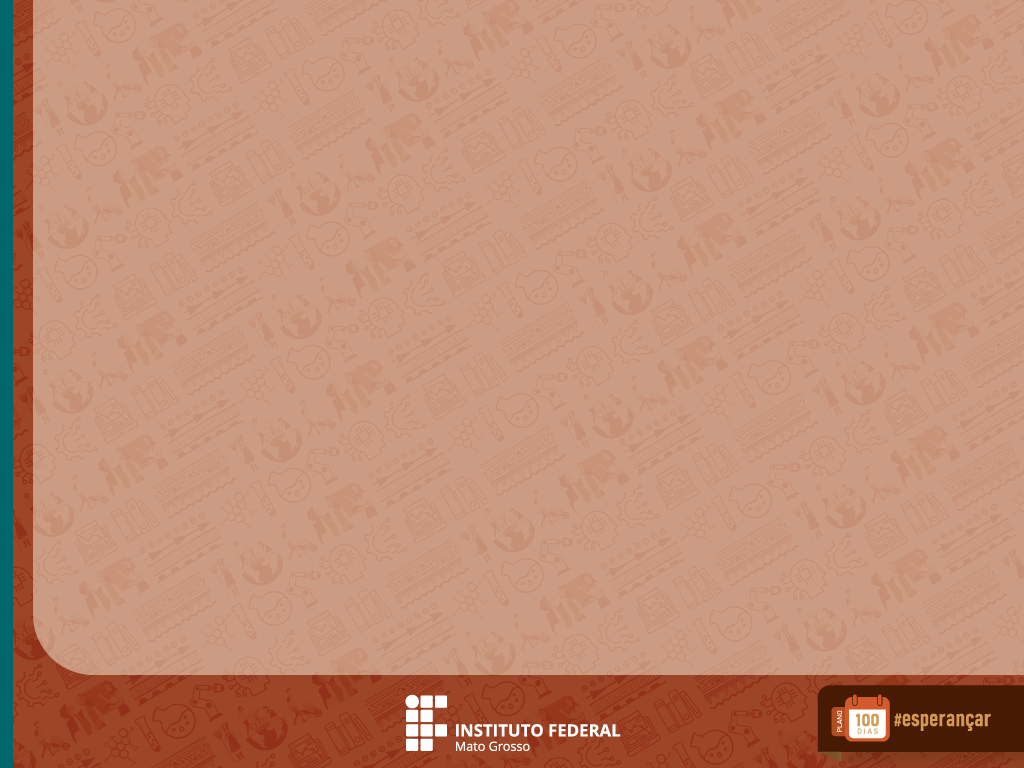 BANCAS DE HETEROIDENTIFICAÇÃO
Assim, não são consideradas as características biológicas, genéticas ou a sua ascendência, ou seja, se tem pais ou avós negros. 
Prevalece o conjunto de características negroides visivelmente inscritas no corpo do candidatos. 
Essas características são estigmatizantes e dão base ao preconceito de marca e à discriminação pela aparência aqui no Brasil, como ensinou o sociólogo Oracy Nogueira.
7
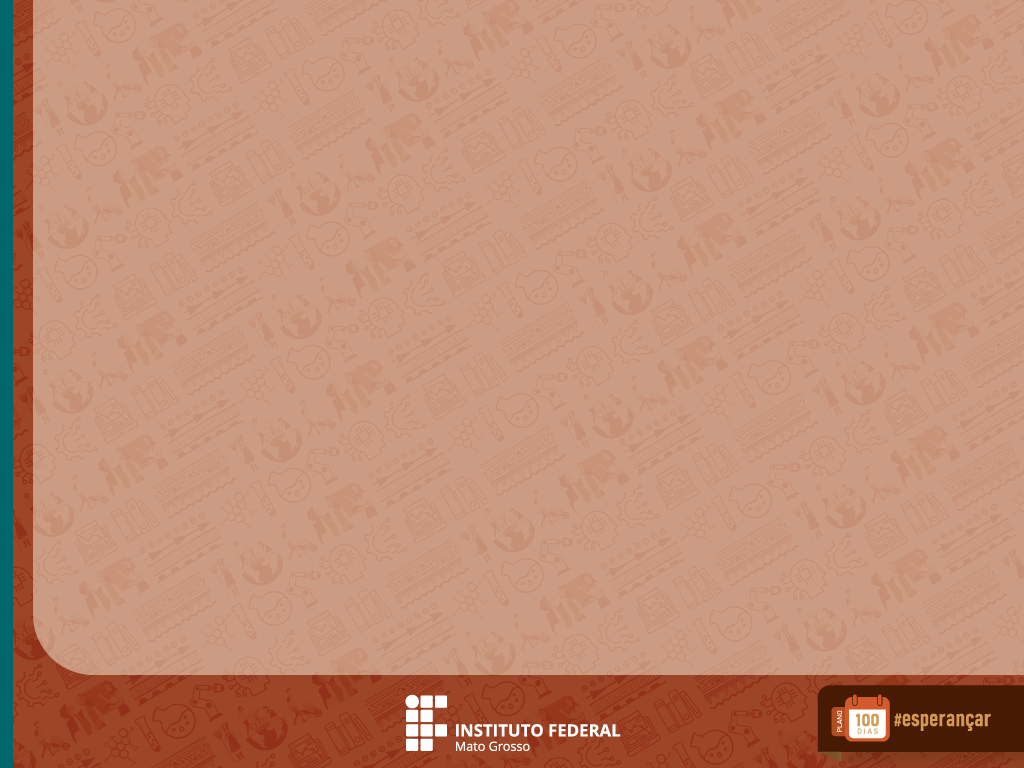 PORTARIA NORMATIVA Nº 4, DE 6 DE ABRIL 2018
É importante o conhecimento e a leitura desse documento.  
O documento regulamenta o procedimenprincípios e diretrizesto de heteroidentificação complementar à autodeclaração dos candidatos negros, para fins de preenchimento das vagas reservadas nos concursos públicos federais, nos termos da Lei n°12.990, de 9 de junho de 2014.
8
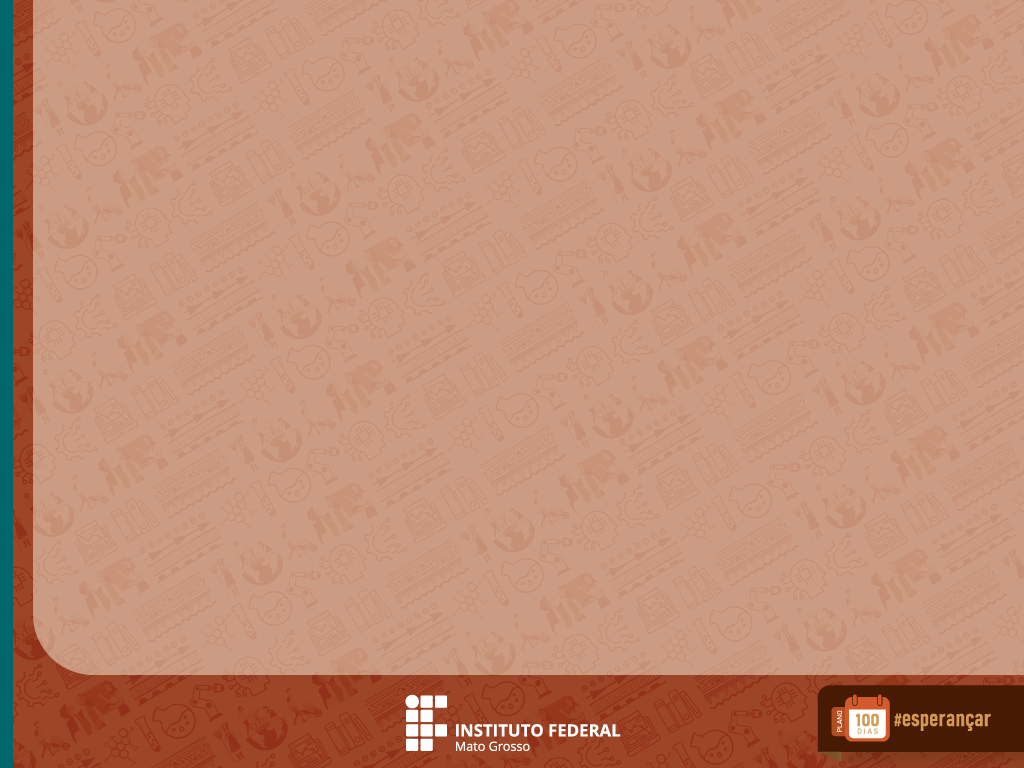 PRINCÍPIOS E DIRETRIZES DA PORTARIA Nº 4
I ‐ respeito à dignidade da pessoa humana; 
II ‐ observância do contraditório, da ampla defesa e do devido processo legal; 
III  ‐ garantia de padronização e de igualdade de tratamento entre os candidatos submetidos ao procedimento de heteroidentificação promovido no mesmo concurso público; 
IV  ‐  garantia da publicidade e do controle social do procedimento de heteroidentificação, resguardadas as hipóteses de sigilo previstas nesta Portaria Normativa; 
V ‐ atendimento ao dever de autotutela da legalidade pela administração pública; e 
VI  ‐ garantia da efetividade da ação afirmativa de reserva de vagas a candidatos negros nos concursos públicos de ingresso no serviço público federal.
9
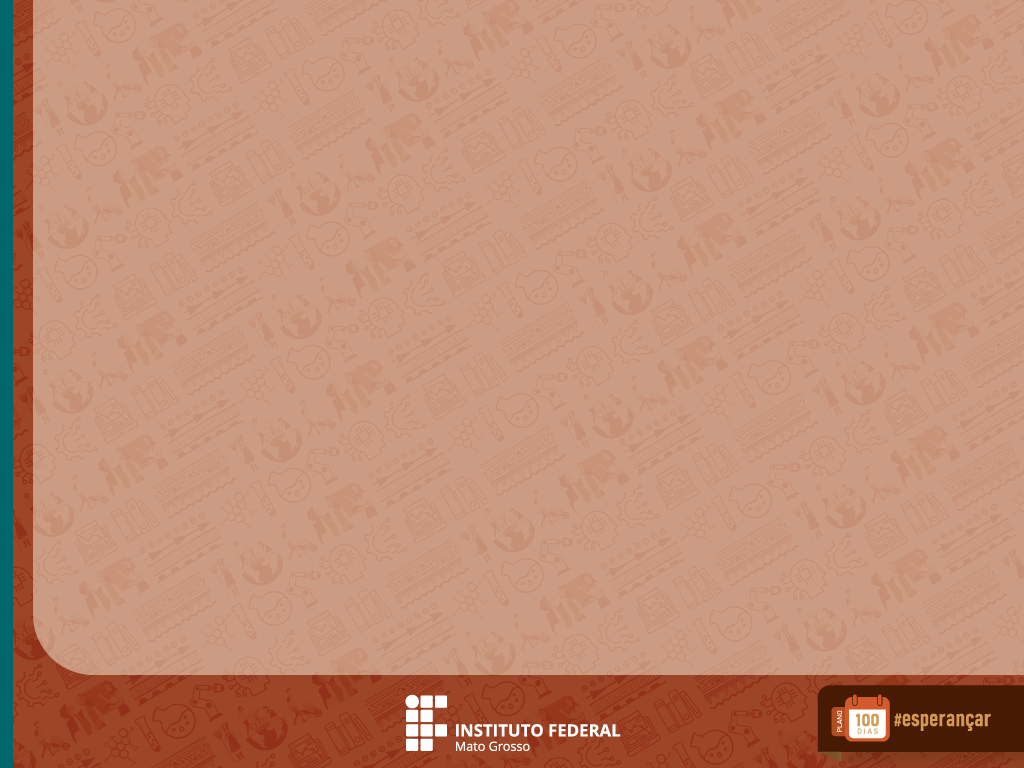 ART. 6º § 1º A COMISSÃO DE HETEROIDENTIFICAÇÃO SERÁ CONSTITUÍDA POR CIDADÃOS:
I ‐ de reputação ilibada; 
II ‐ residentes no Brasil; 
III ‐ que tenham participado de oficina sobre a temática da promoção da igualdade racial e do enfrentamento ao racismo com base em conteúdo disponibilizado pelo órgão responsável pela promoção da igualdade étnica previsto no § 1º do art. 49 da Lei n° 12.288, de 20 de julho de 2010; e 
IV ‐ preferencialmente experientes na temática da promoção da igualdade racial e do enfrentamento ao racismo.
10
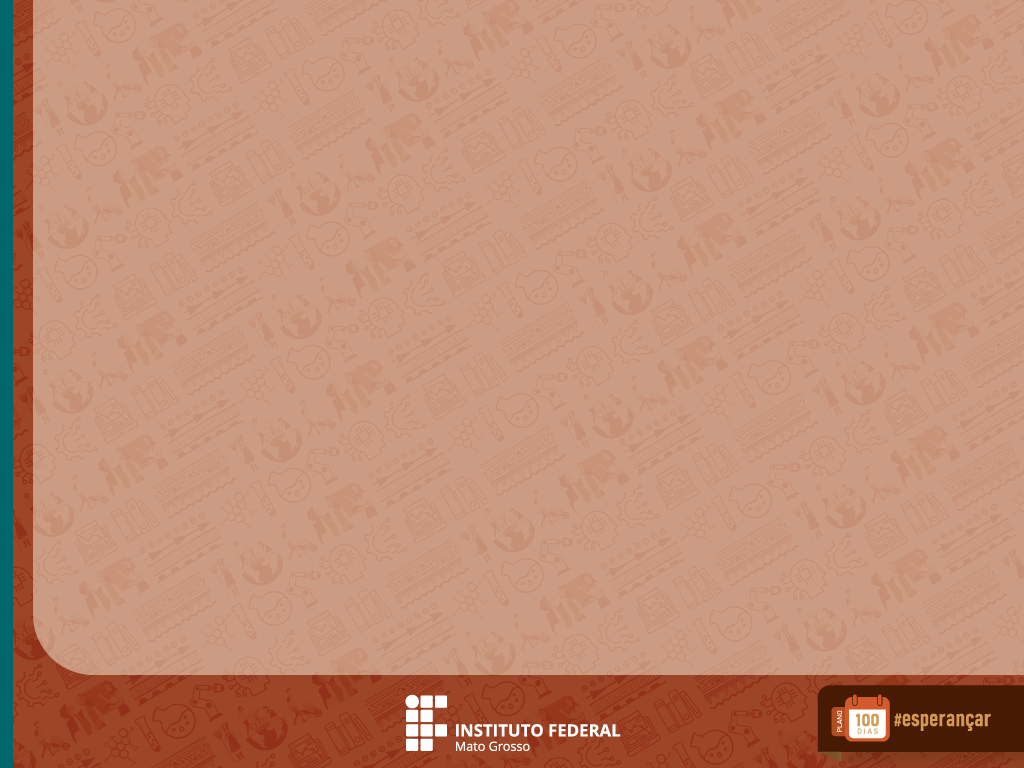 ART. 9º DA PORTARIA Nº 4
Art. 9º A comissão de heteroidentificação utilizará exclusivamente o critério fenotípico para aferição da condição declarada pelo candidato no concurso público. 
§ 1º Serão consideradas as características fenotípicas do candidato ao tempo da realização do procedimento de heteroidentificação. 
§ 2º Não serão considerados, para os fins do caput, quaisquer registros ou documentos pretéritos eventualmente apresentados, inclusive imagem e certidões referentes a confirmação em procedimentos de heteroidentificação realizados em concursos públicos federais, estaduais, distritais e municipais.
11
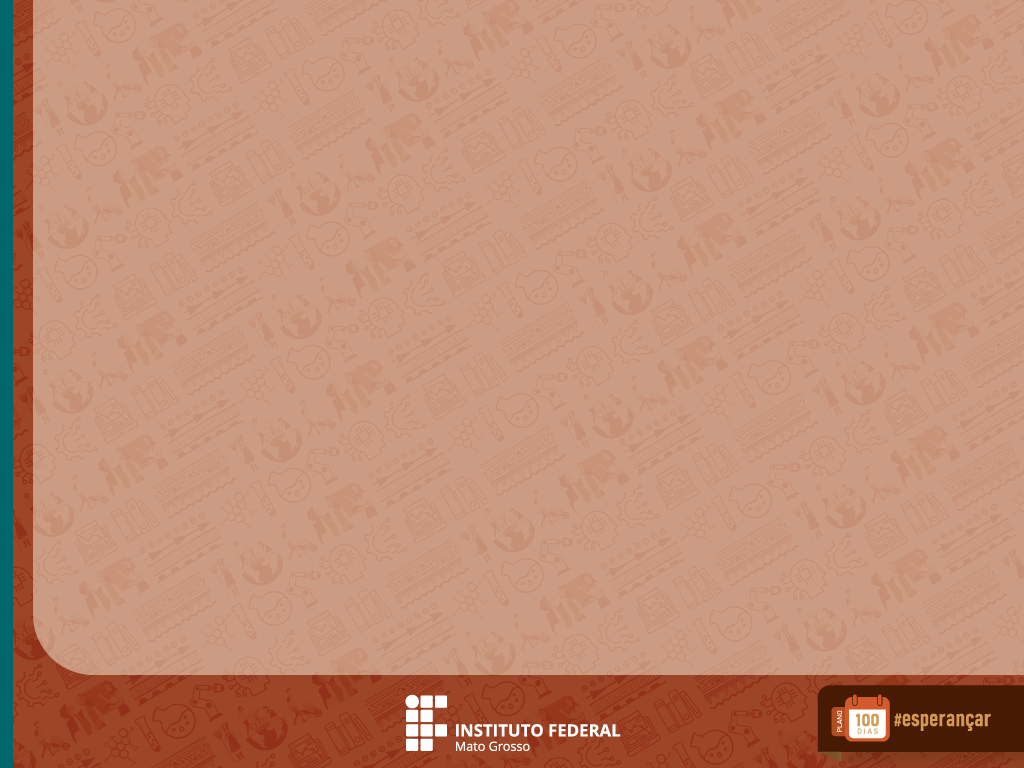 ART. 10º DO REGULAMENTO
Art. 10. É vedado à Comissão Permanente de Heteroidentificação o uso de quaisquer outros mecanismos de heteroidentificação que não a com vistas no fenótipo, tais como fotografias do(a) candidato(a) ou de parentes; declarações feitas pelo(a) candidato(a) sobre a composição de sua família; apresentação de pareceres expedidos em outros órgãos ou resultado de aprovação em outros editais.
12
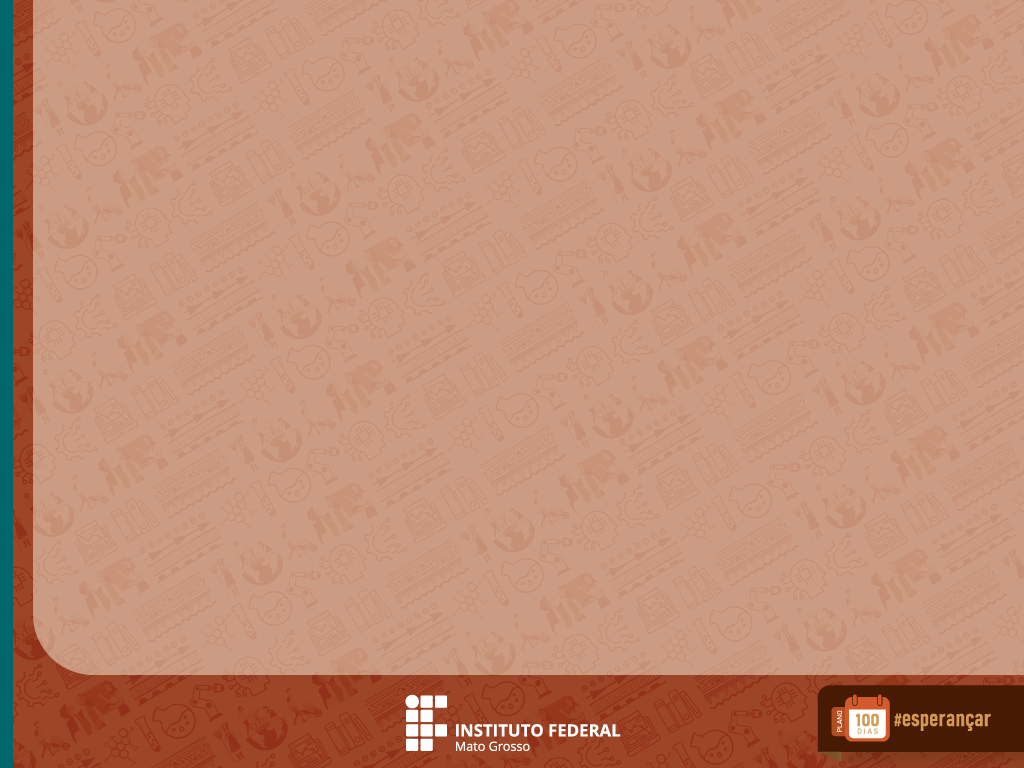 ART. 16º DO REGULAMENTO
Art. 16. A Comissão Permanente de Heteroidentificação deliberará pela maioria dos seus membros, sob forma de parecer motivado. 
Parágrafo único. É vedado à Comissão Permanente de Heteroidentificação deliberar na presença dos candidatos
13
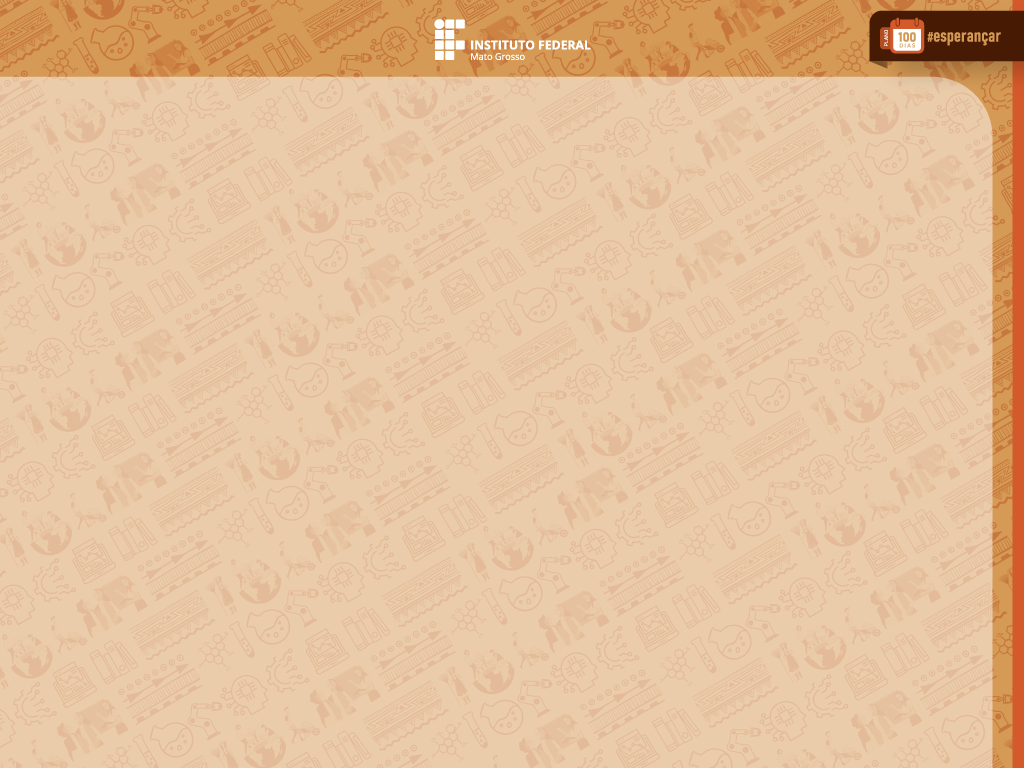 PREPARAÇÃO PARA A BANCA DE HETEROIDENTIFICAÇÃO
Comece a se organziar 30 minutos antes do início das bancas
Verifique as condições do dispositivo de acesso e a conexão da internet
Certifique que possui o link para ingresso na sala virtual
Certifique que possui os formulários para preenchimento 
Garanta que outros aparelhos estejam desligados ou no modo silencioso 
 Entre na sala com pelos menos 15 minutos de antecedência para alinhar alguns pontos necessários com os demais membros
14
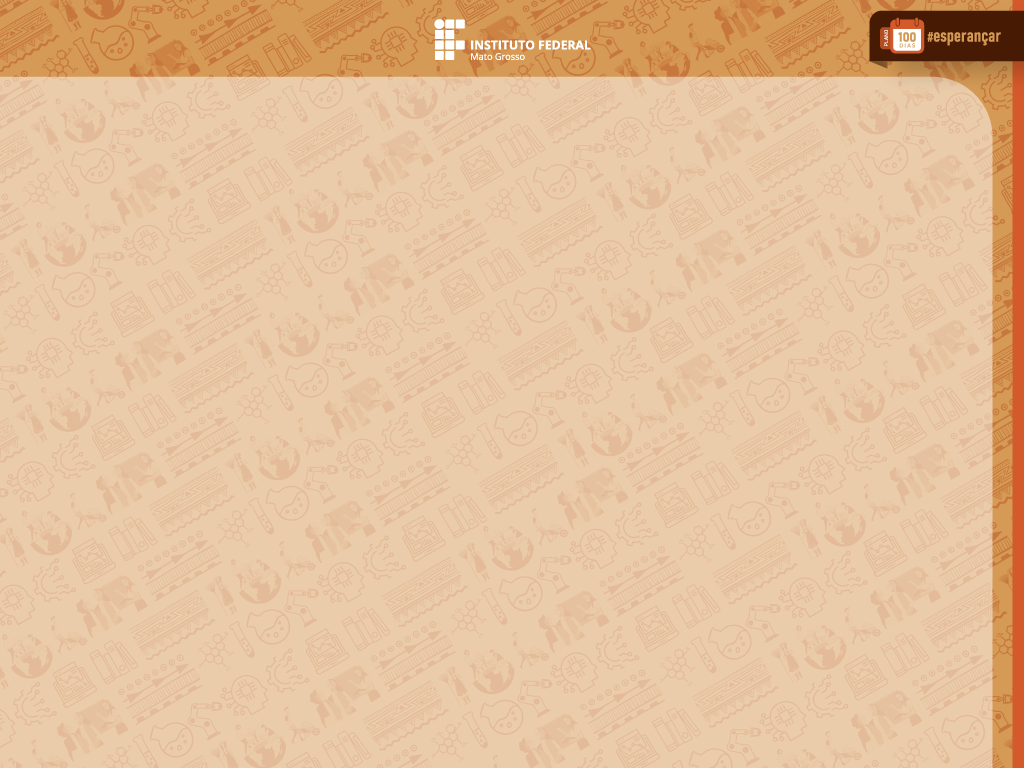 COMO SE COMPORTAR EM UMA BANCA DE HETEROIDENTIFICAÇÃO?
Reaja naturalmente
Pergunte o nome e se a pessoa sabe dos critérios do Edital
Reforce as informações dos editais
Faça menção à gravação
Faça referência a autodeclaração
Verifique se consegue visualizar o participante com nitidez 
Agradeça ao participante
Dispense-o
15
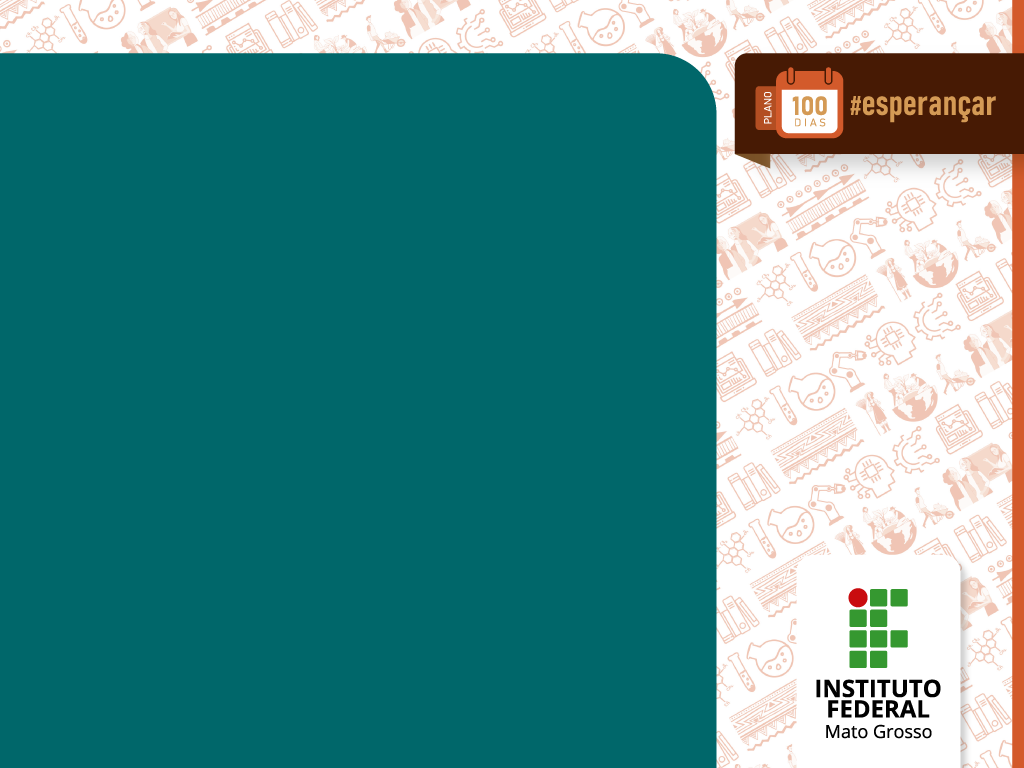 CRÉDITOS
Lucas Santos Café
Diretor EPT de Nível Médio
lucas.cafe@ifmt.edu.br
16